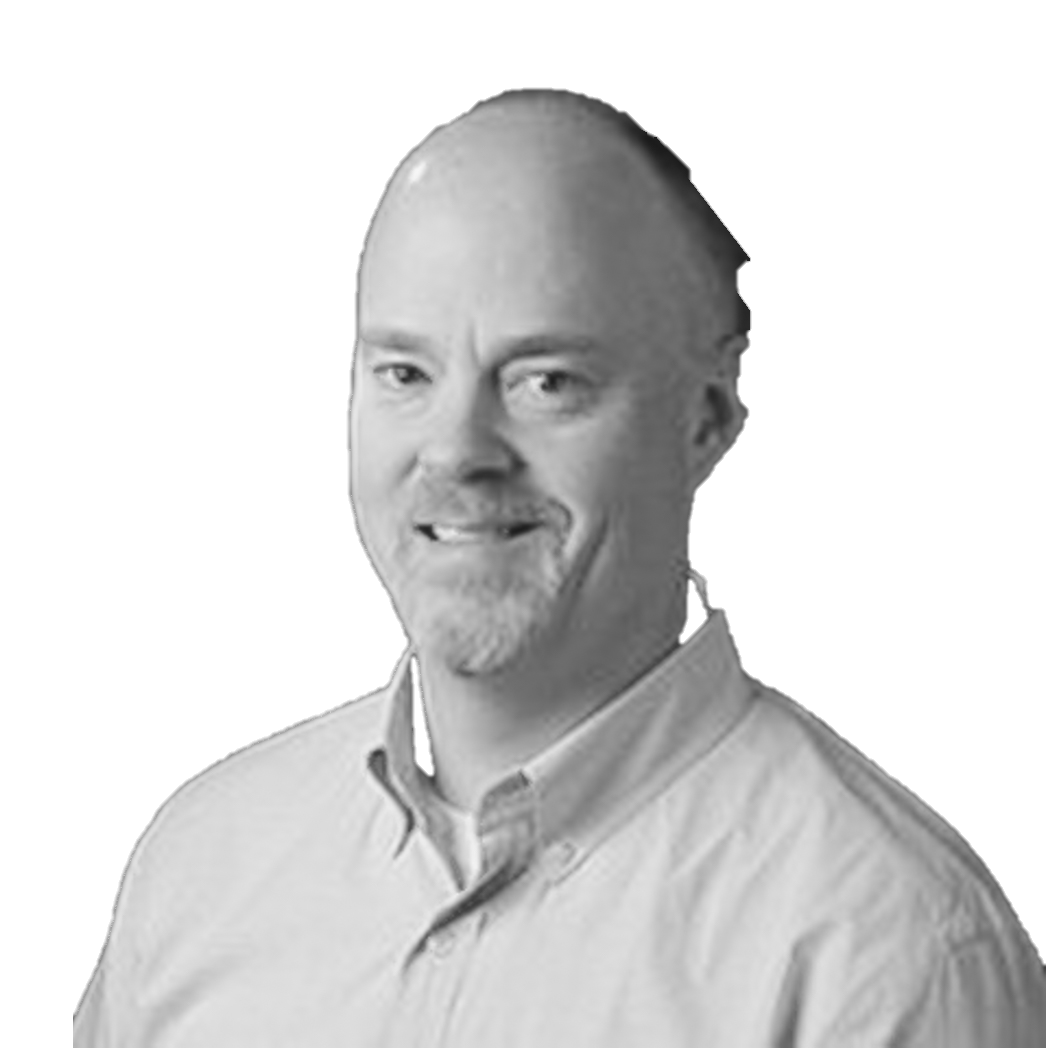 Winter, Spring, Summer and Fall
Replenishment for Fashion
Martin Kleindl  | Brad Winslow
Product Director     | Functional Consultant
Martin.Kleindl@LSRetail.com  |  Brad.Winslow@LSRetail.com
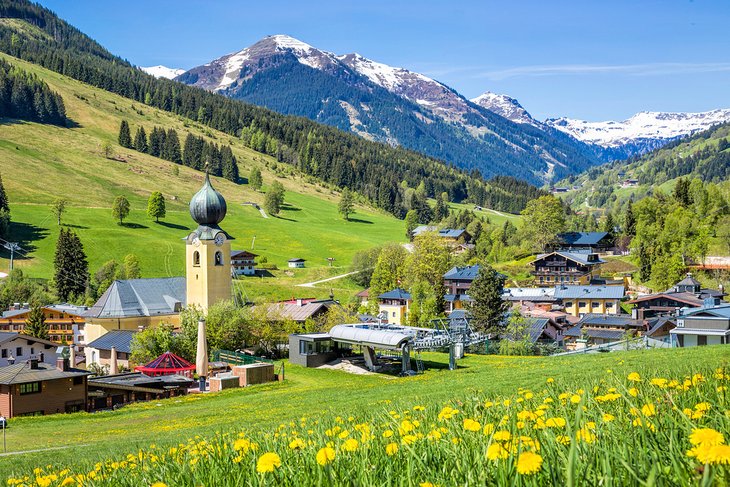 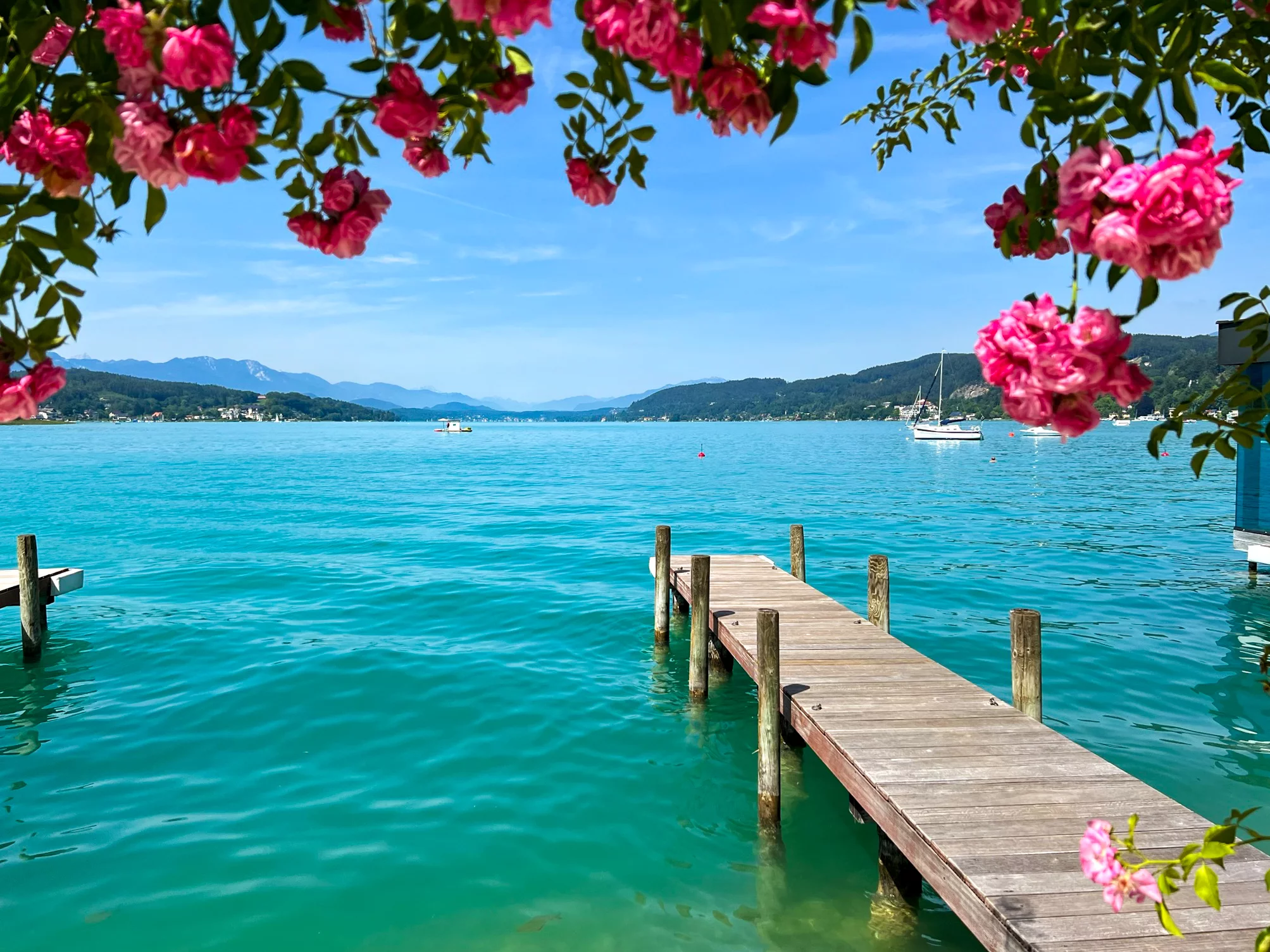 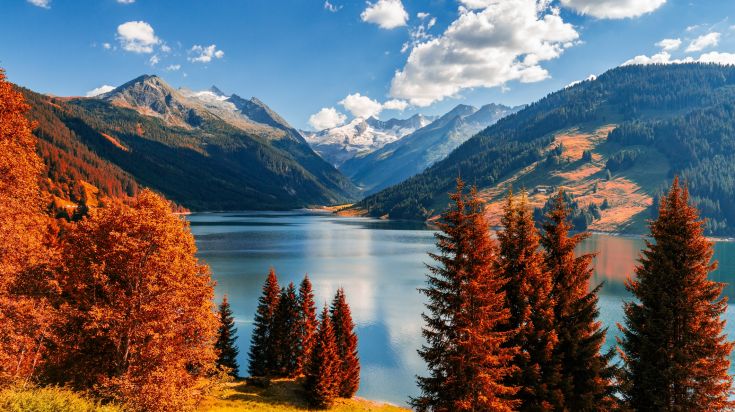 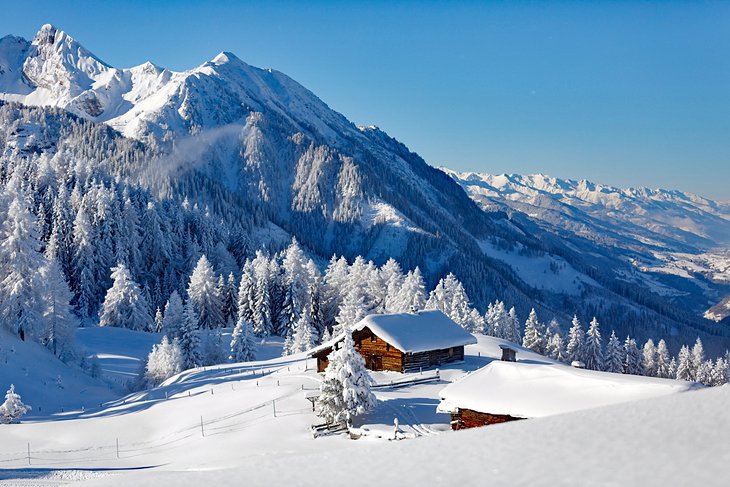 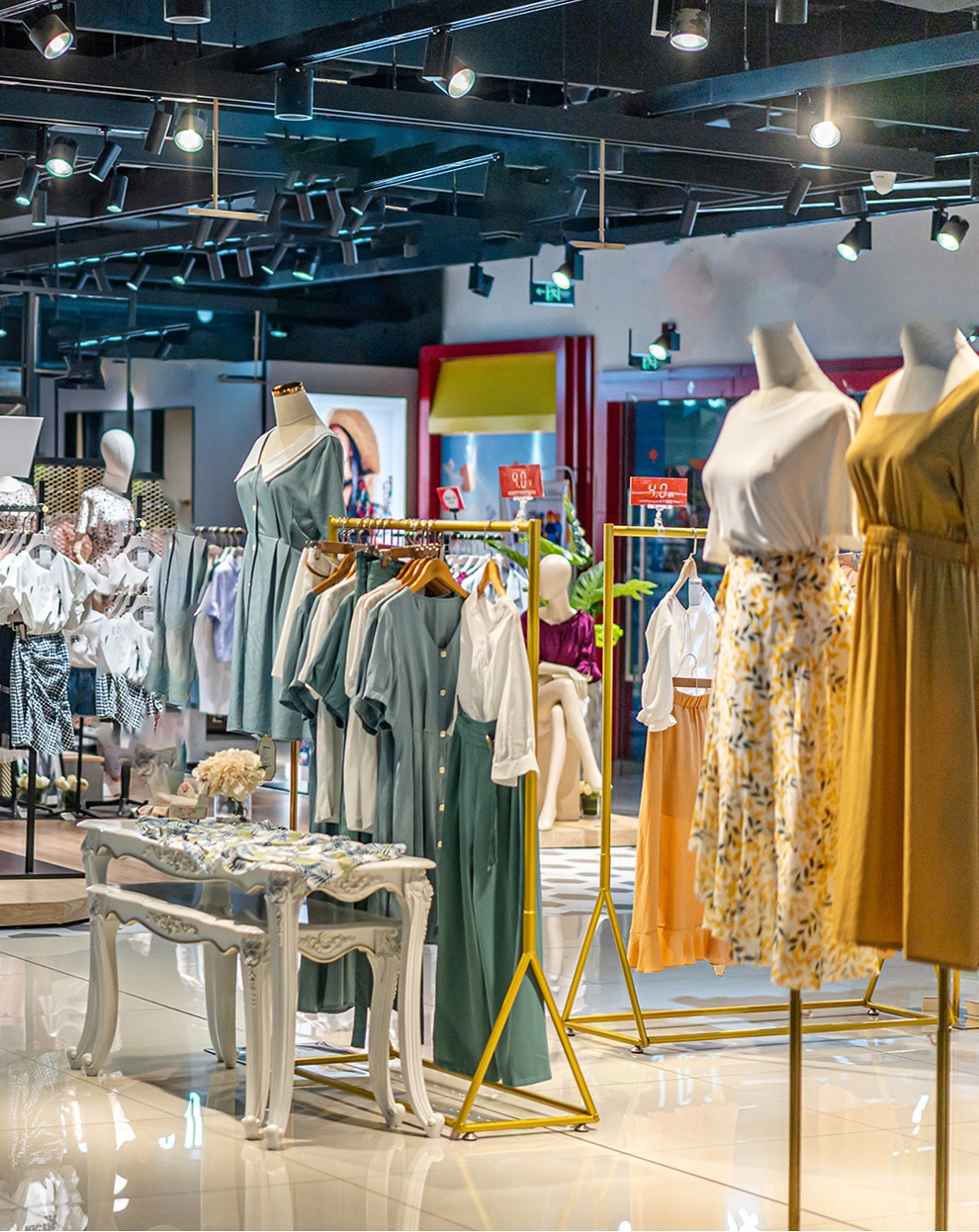 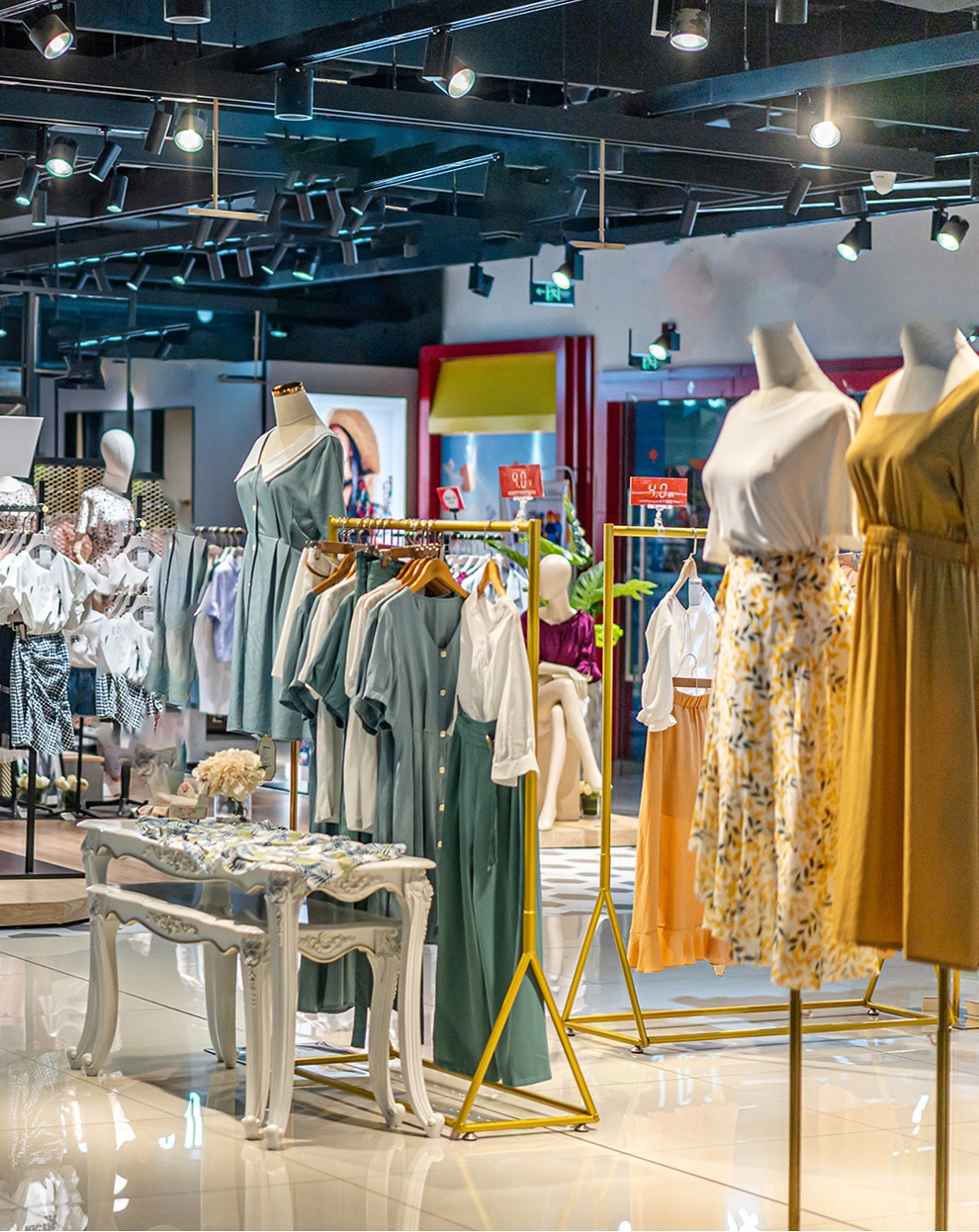 Budgets and open-to-buy
Budgets with limitless levels and top-down and bottom-up approach
Features: 
Calculate budgets from historical data
Master-child budget consolidation
Excel integration
Advanced copy features for budget versions
Budget breakdown to stores, items and days
Integration with automatic replenishment
Open-to-Buy calculation
Intergration
Budget
Automatic Replenishment
Budget
Bottom-Up(Consolidation)
Top-Down(Break down)
Budget Clothes
Budget Shoes
Break down to:- Stores- Items - Days
Budget Cloth-Men
Budget Cloth-Women
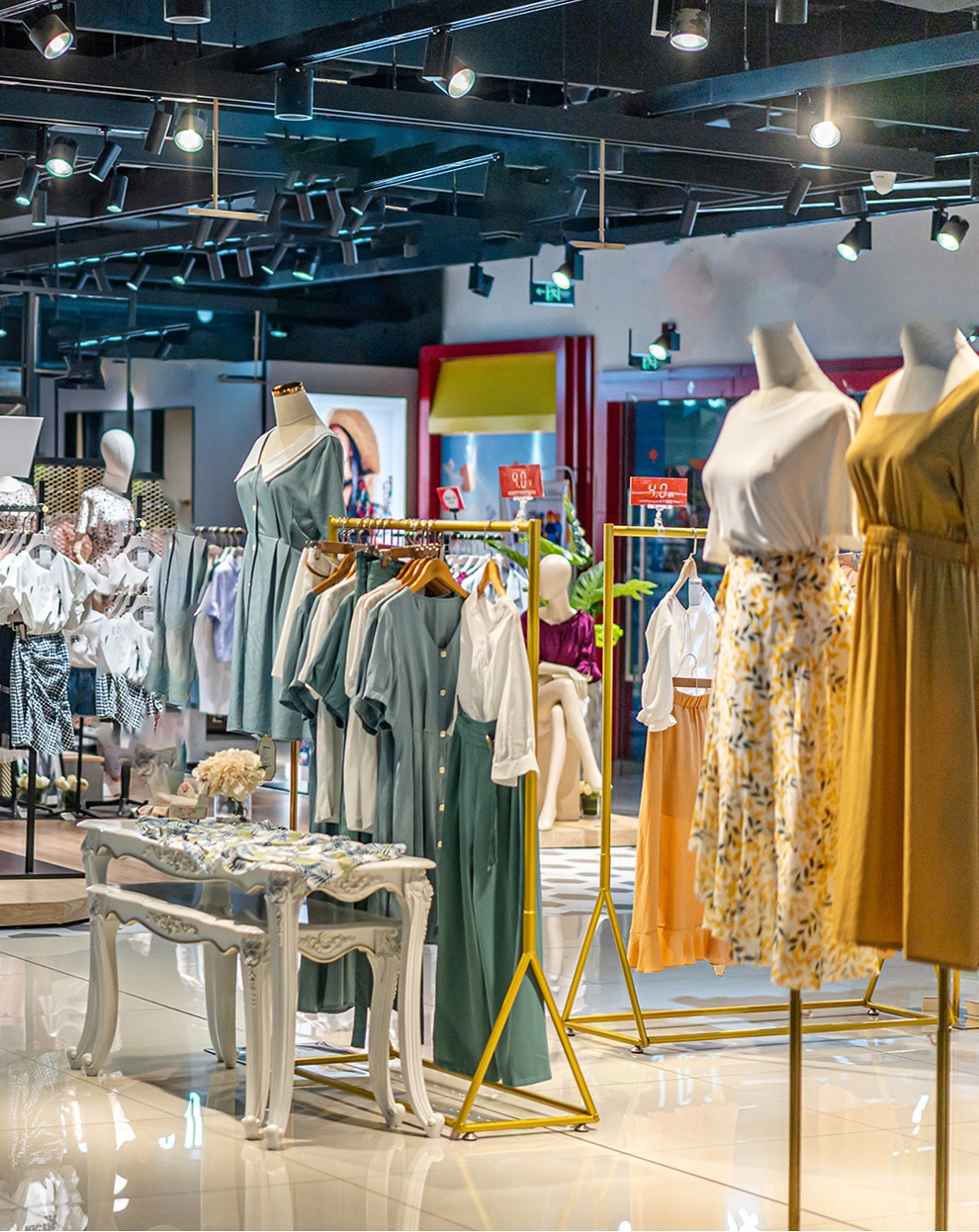 Assortment management
Easy and powerful assortment management with top-down approach and inheritance
Drastically reduces effort and cost for maintaining assortments
Full transparency
Reduces risk of failure with versions and assortment history
Supports grading
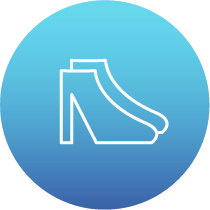 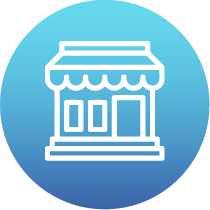 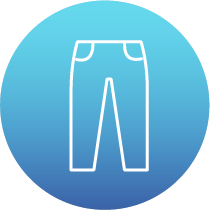 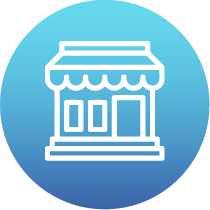 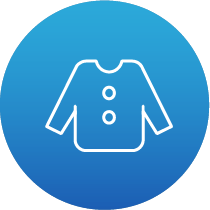 Assortment
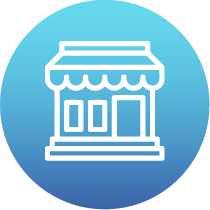 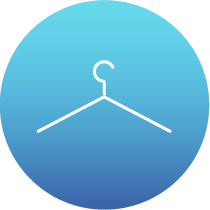 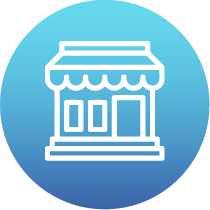 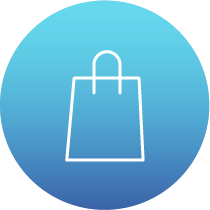 Items
Stores
Live Demo
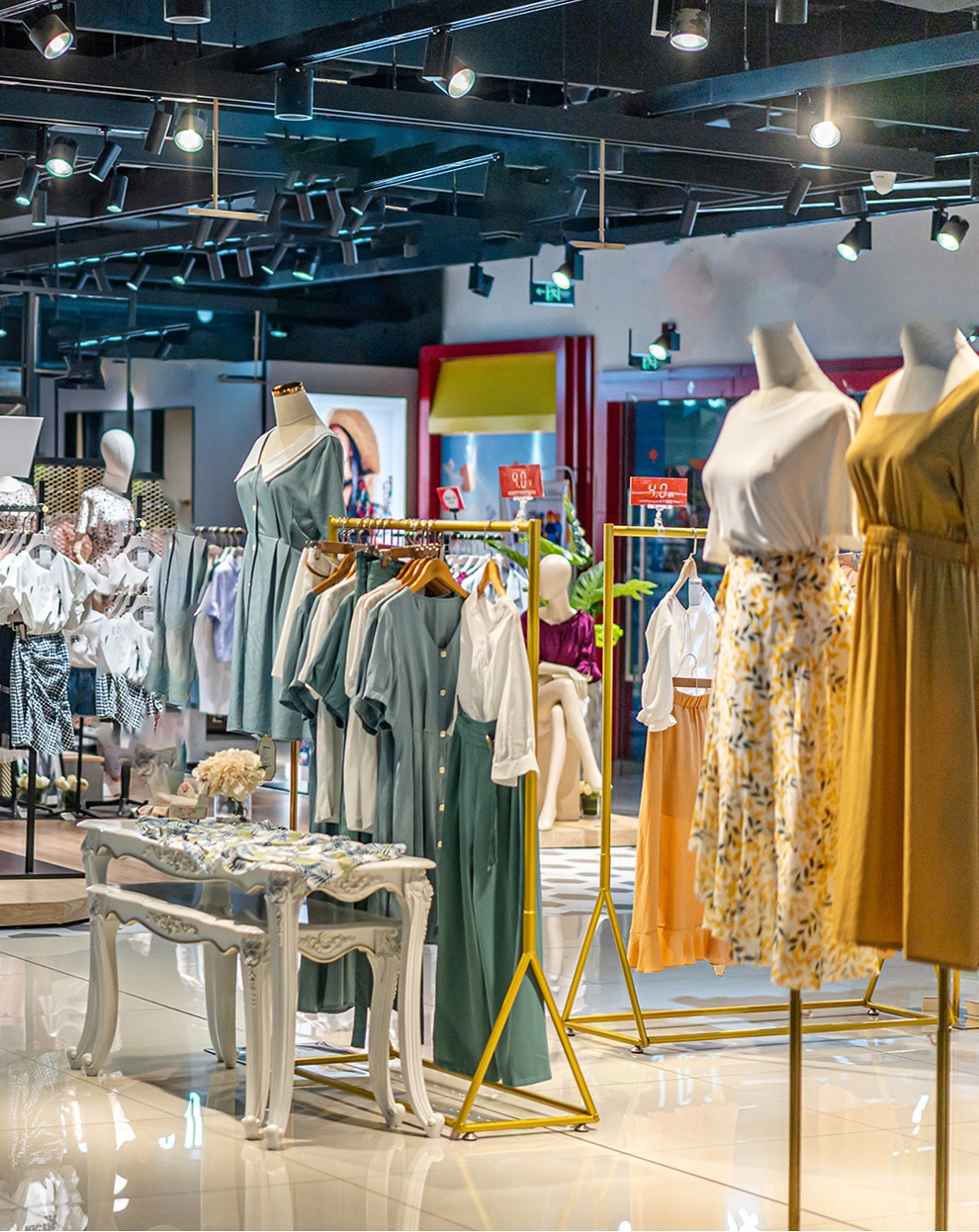 Manual replenishment
Processes for seasonal/one-time items
Concepts
Plan/rule driven with Fashion Matrix
Push-principle
Allocation rules(distribution rules for stores)
Variant weight curves(distribution rules for sizes, colors, …)
Processes
Allocation Plan
Buyer’s Push
Manual Purchase & Transfer Orders
Vendor A
Purchaseand/or Push
Warehouse 1
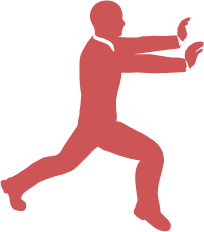 Store 1
Store 2
Store 3
Allocation & Variant Rules
Distribute items to stores based on store allocation rules and size/color weight curves
Calculation of size/color distribution from historical sales data
Based on item categories and product groups
Geographical influence factors (distribution curves on global stores and store groups level)
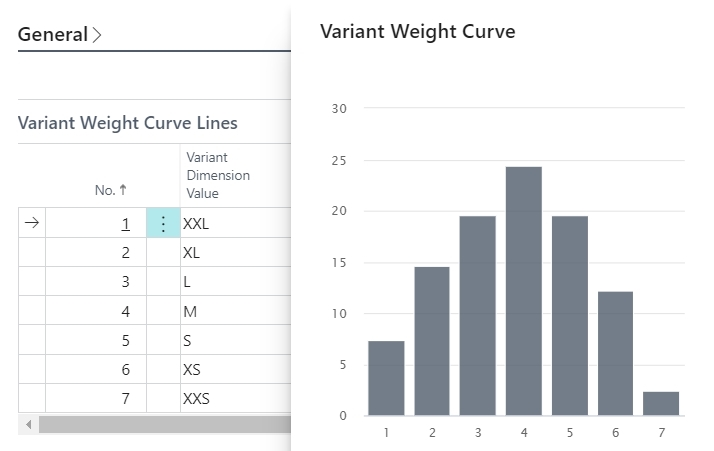 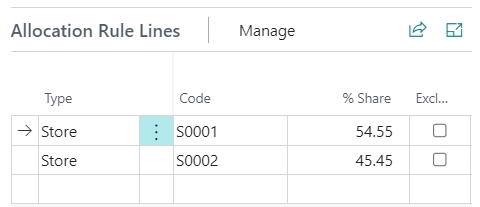 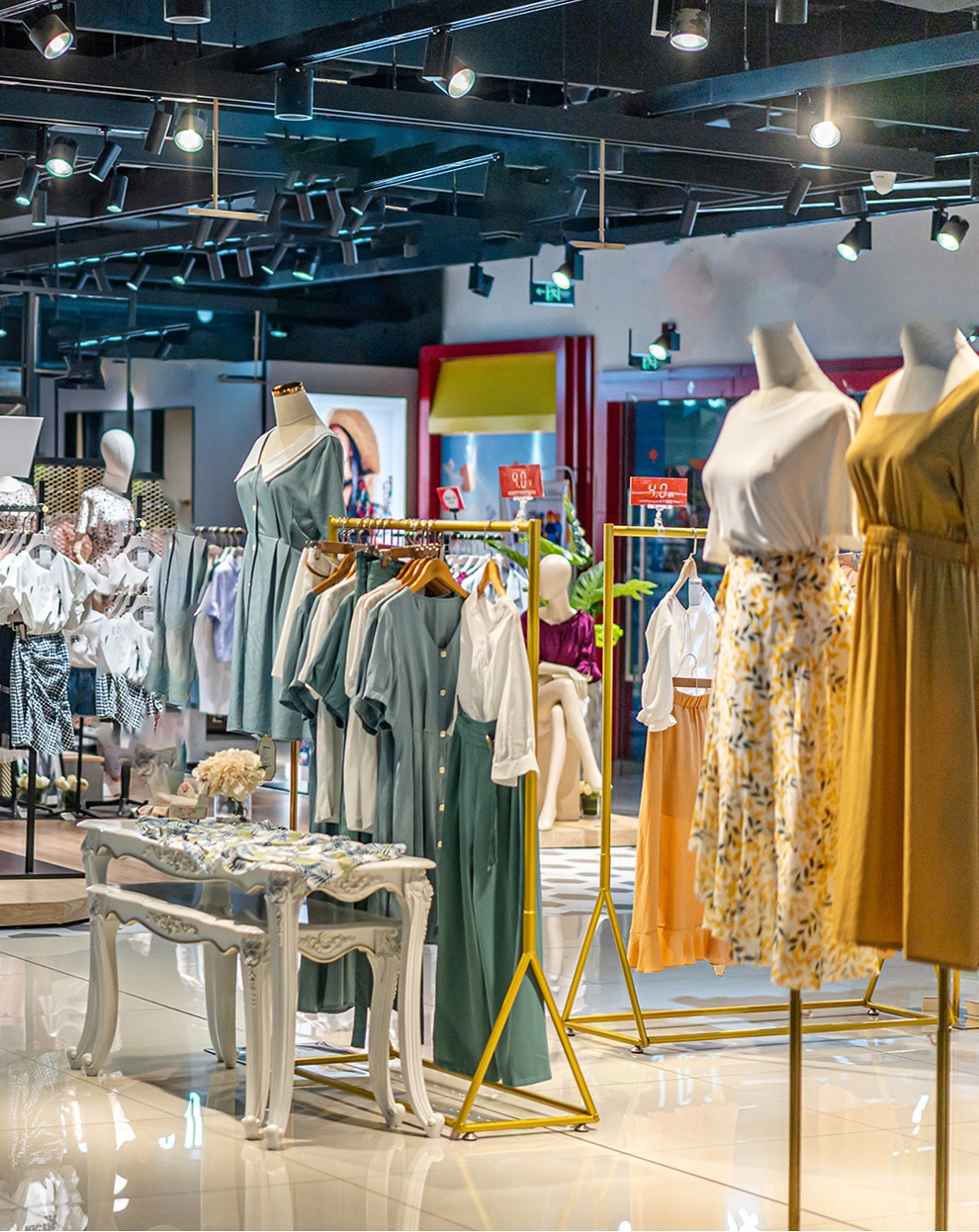 Automatic replenishment
For reoccurring items
Concepts
Demand driven
Pull-Principle
Multiple warehouses
Different item flows 
Multiple calculation methods
Processes
Periodic calculation of stock and demand across the supply chain
Proposals for transfers and purchases
Automatic or manual document creation and processing
To warehousewith Xdocking
To store
To warehouse
Vendor A
Vendor B
Vendor C
Warehouse 1
Warehouse 2
Store 1
Store 2
Store 3
Store 4
Store 5
Live Demo
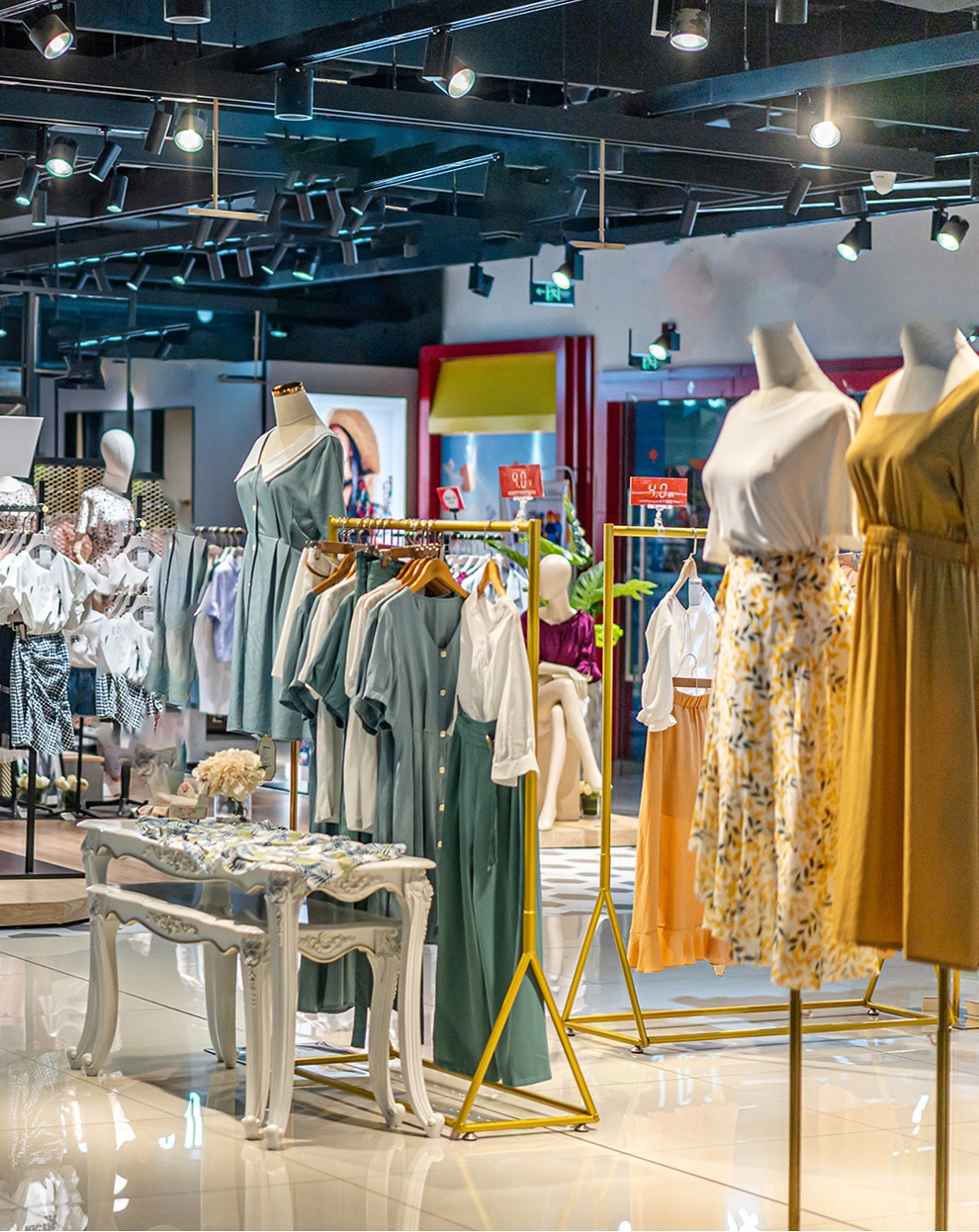 Store stock redistribution
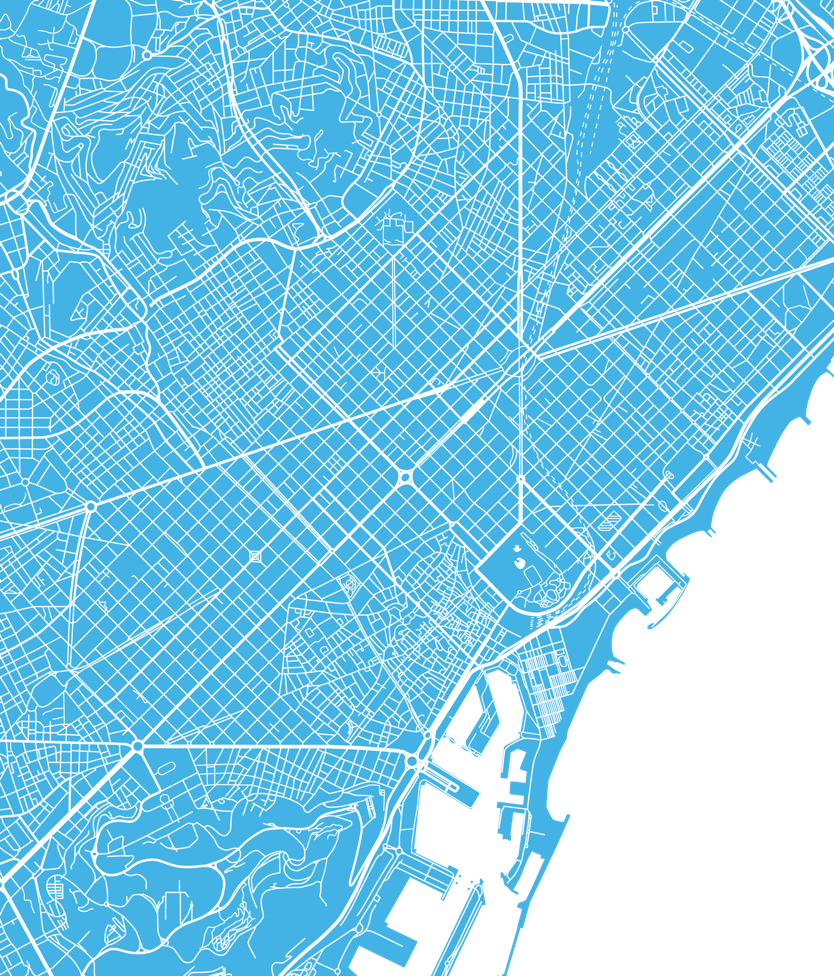 WHSE
Store 5
Easy, simple, fast approach
Define allowed routes to avoid non efficient transfers
Calculation of overstocked and understocked stores
Selection of redistribution strategy
Proposal of optimal Transfer Order combinations with integration to Bing maps (route planning)
Elimination of non efficient proposals
Creation of Transfer Orders
Store 4
Store 1
Store 2
understocked
overstocked
Store 6
Store 3
overstocked
Live Demo
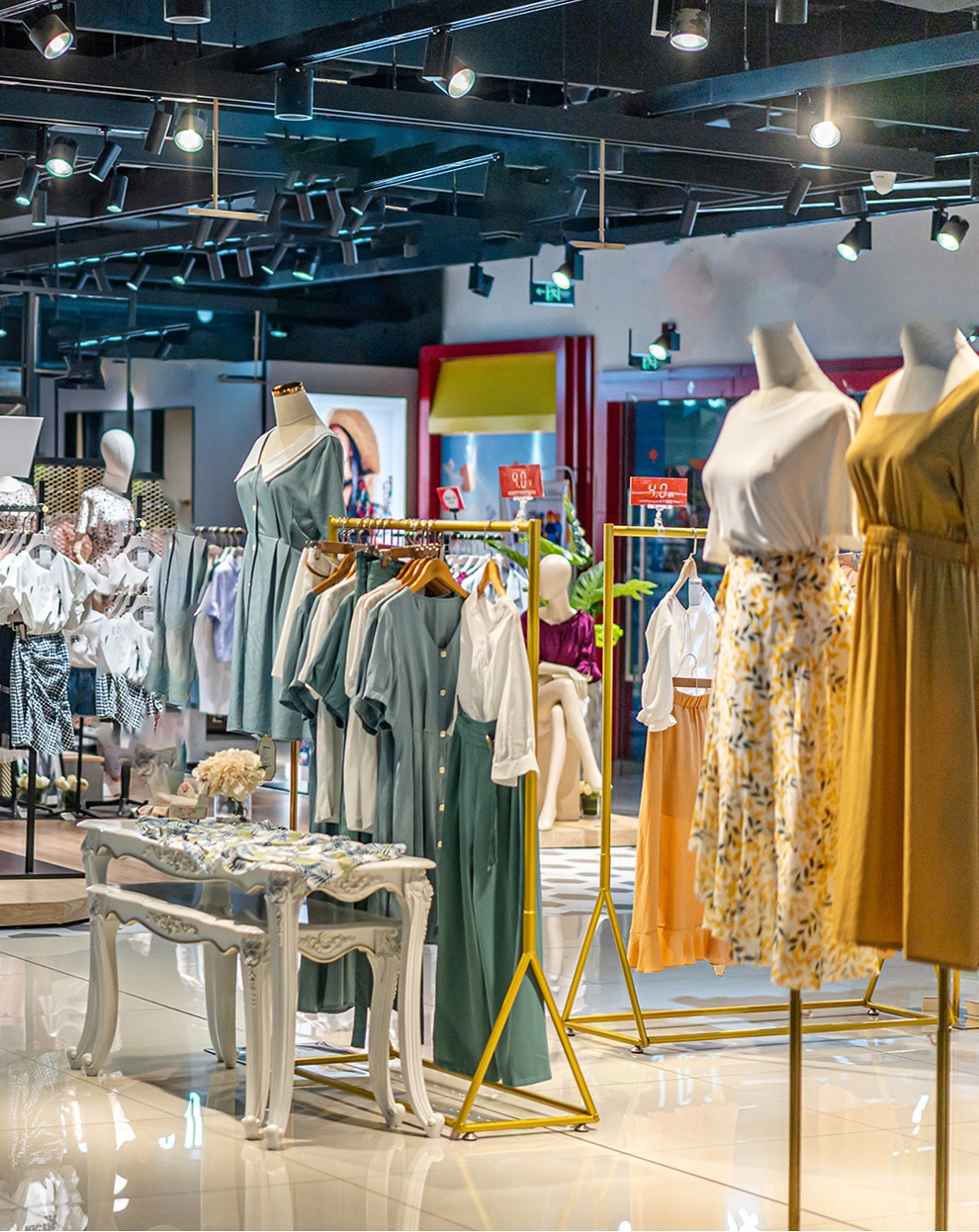 Lifecycle worksheet
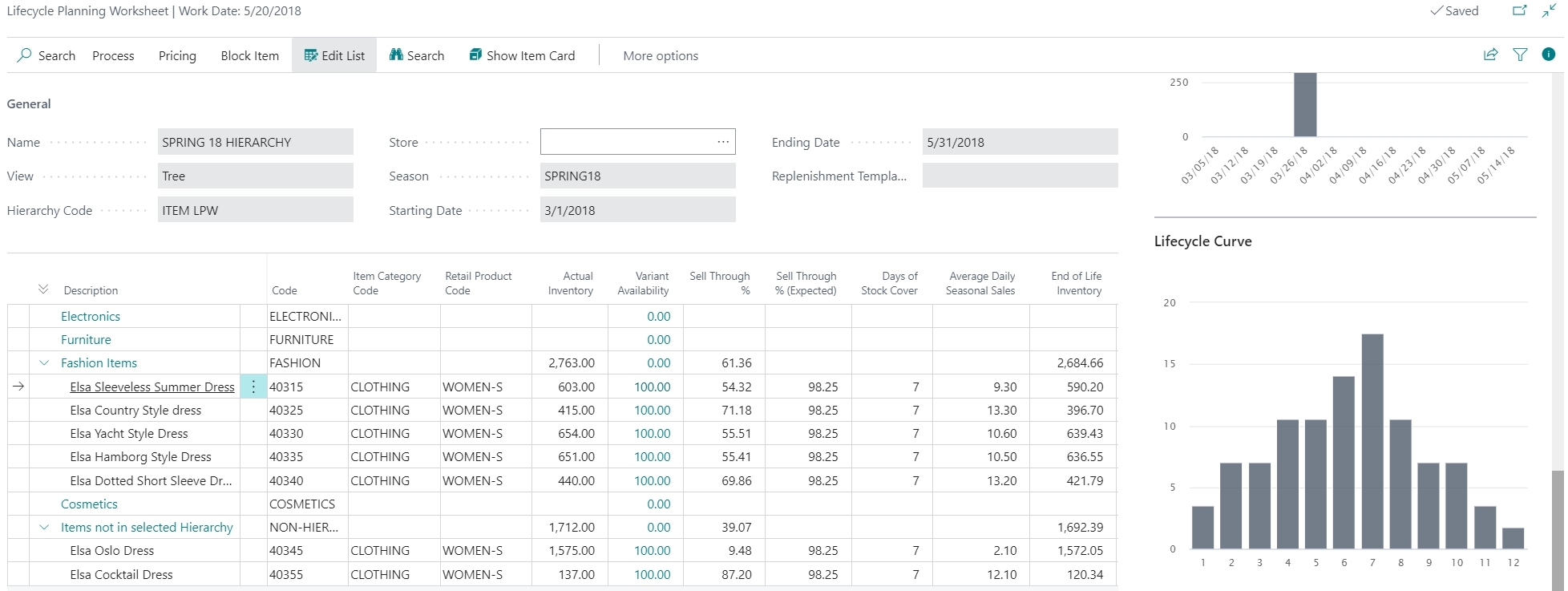 Business goal: 
Provide an overview of inventory, sell-through and
variant availability for seasonal items
Easy detection of stock-outs 
Easy detection of slow selling items
    Easy workflows
Block from purchasing
Apply new price or discount to increase sales
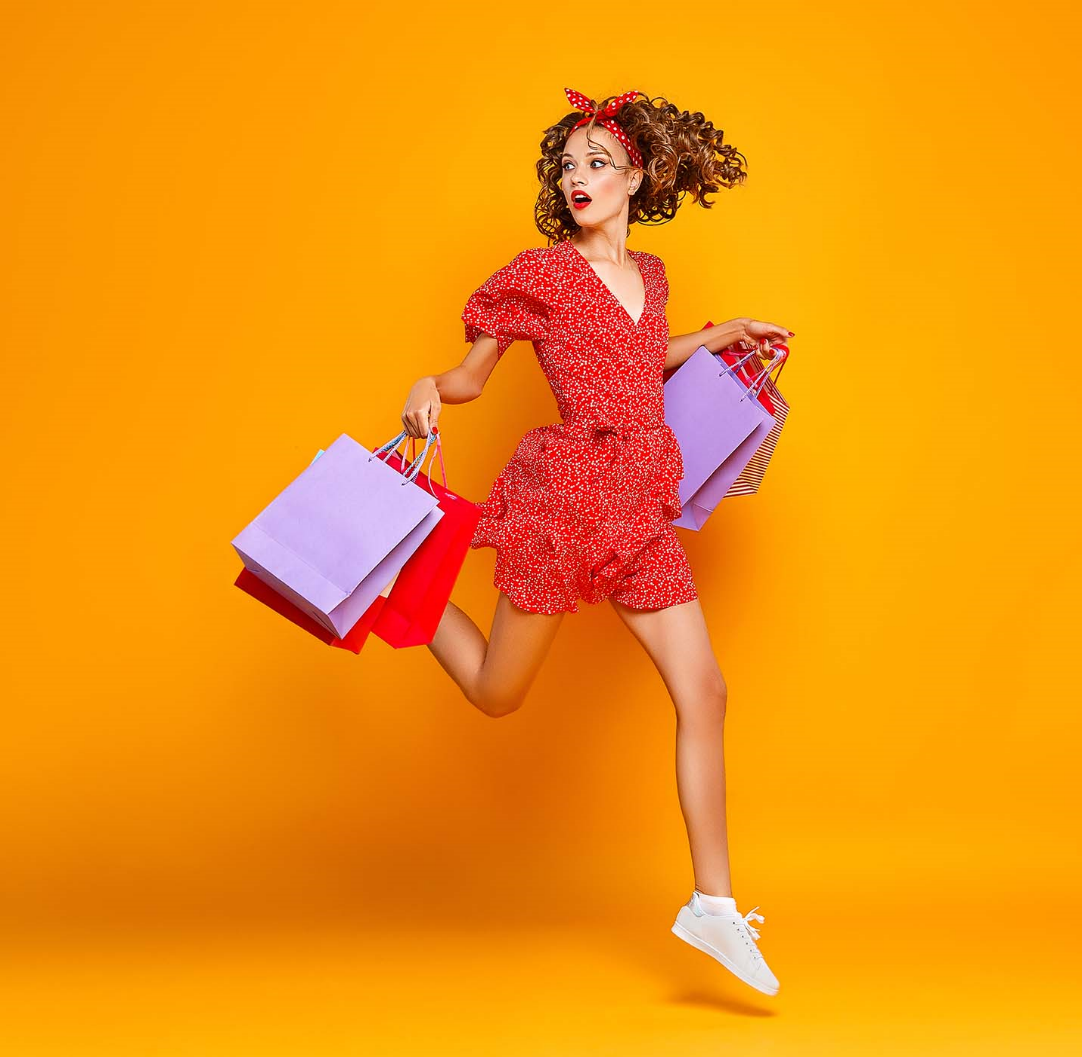 END of SEASONSALE
Lifecycle worksheet
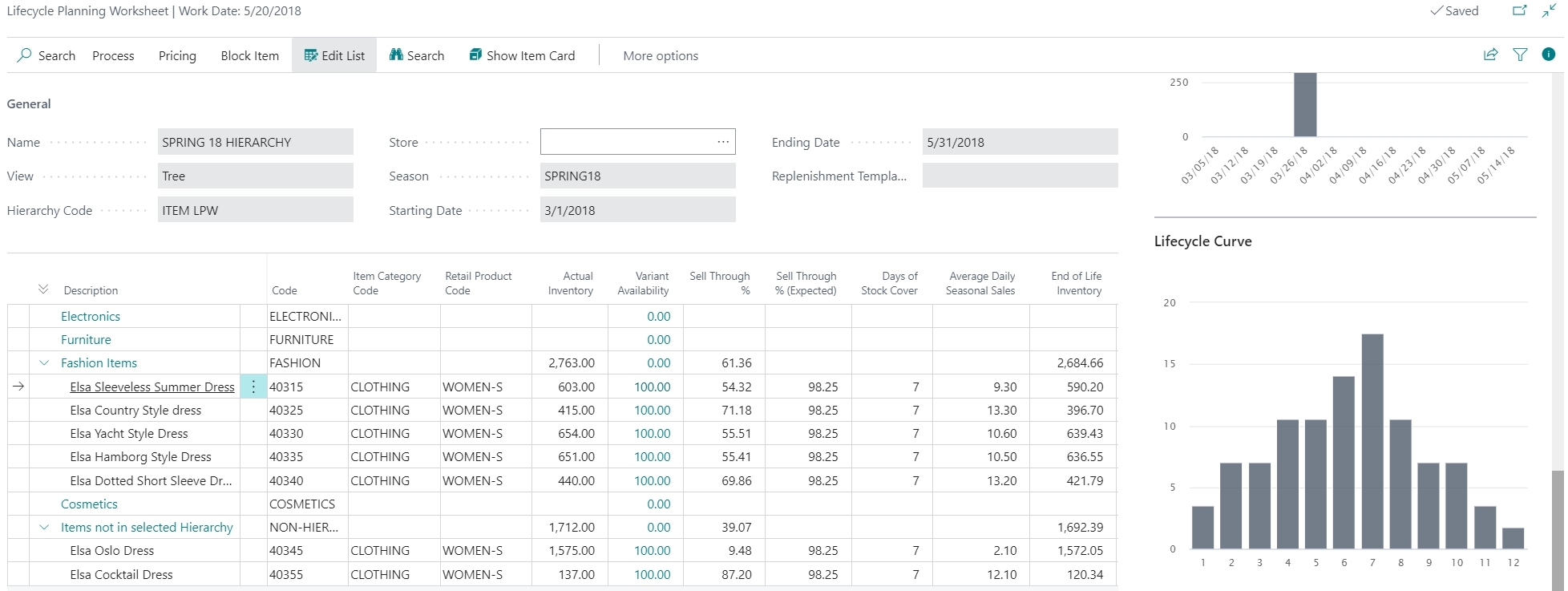 Business goal: 
Provide an overview of inventory, sell-through and
variant availability for seasonal items
Easy detection of stock-outs 
Easy detection of slow selling items
    Easy workflows
Block from purchasing
Apply new price or discount to increase sales
Lifecycle worksheet
Apply Discounts
Apply new (lower) Prices
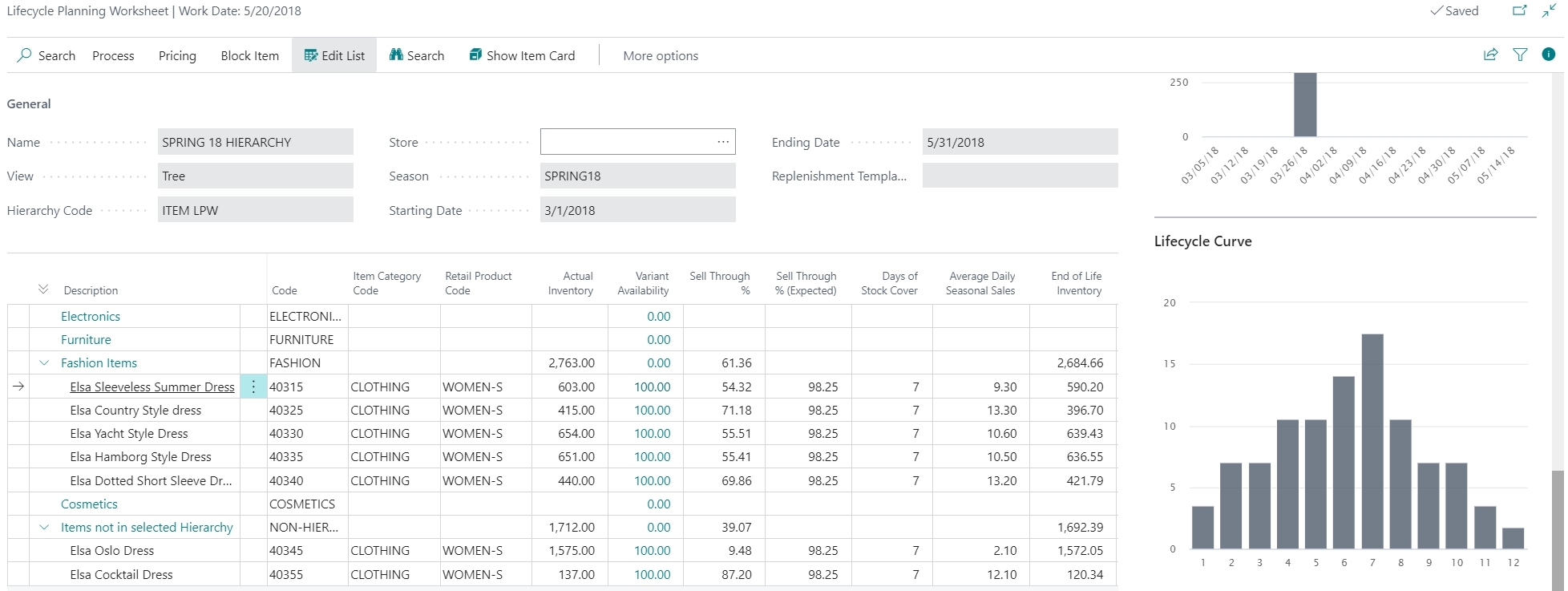 Business goal: 
Provide an overview of inventory, sell-through and
variant availability for seasonal items
Easy detection of stock-outs 
Easy detection of slow selling items
    Easy workflows
Block from purchasing
Apply new price or discount to increase sales
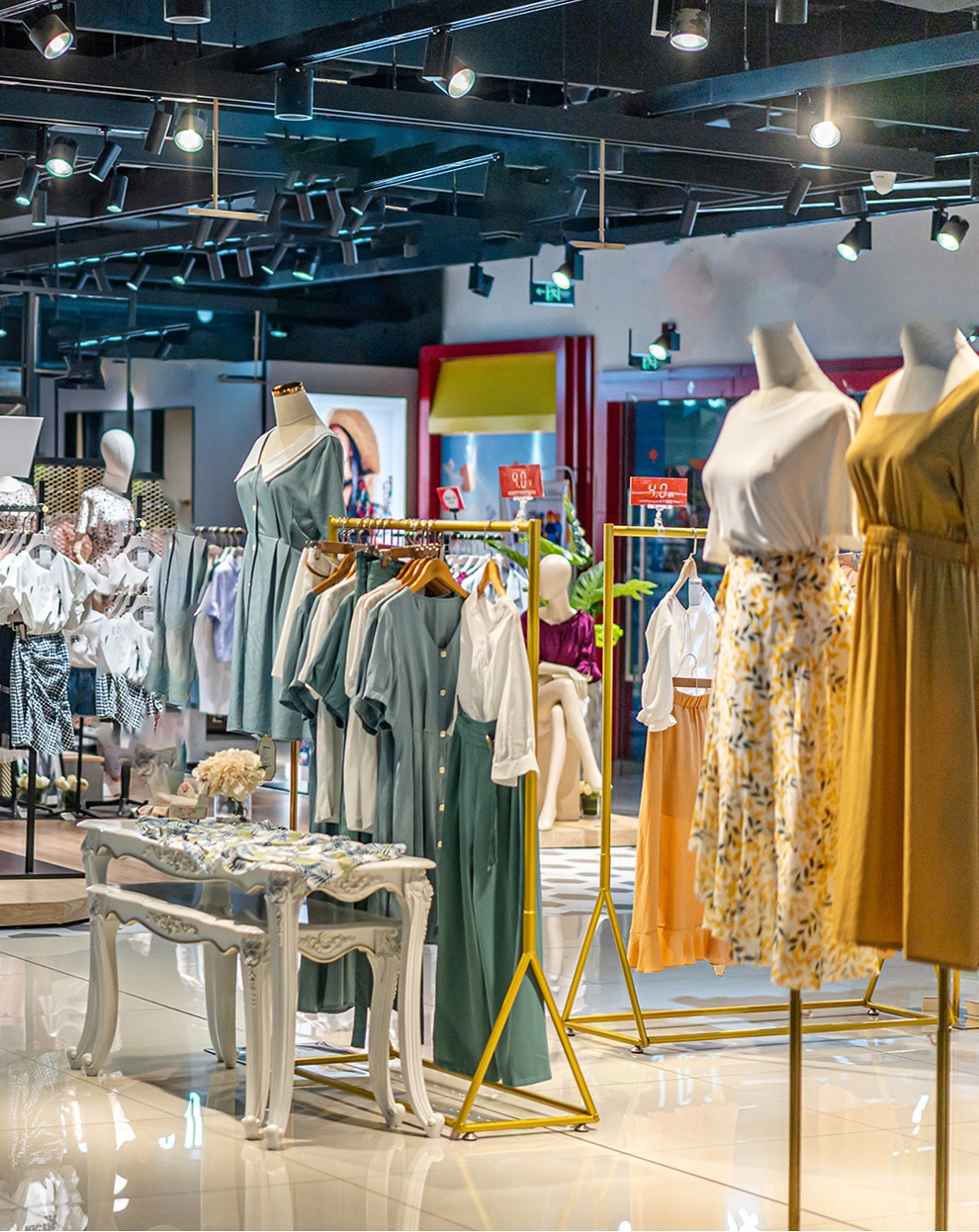 Planning, Budgets, Open-to-Buy
Stock Recalls
Assortmt.Mgmt.
ItemsColors, SizesPrepacksSeasons
End-of-Season Sales
Allocation Plans, Purchase Orders
Store Stock Redistribu- tion
Replenish ment
Manual replenishment
Processes for seasonal/one-time items
Concepts
Plan/rule driven
Push-principle
Allocation rules(distribution rules for stores)
Variant weight curves(distribution rules for sizes, colors, …)
Processes
Stock Recall
Manual Transfer Orders
Vendor A
Recall
Warehouse 1
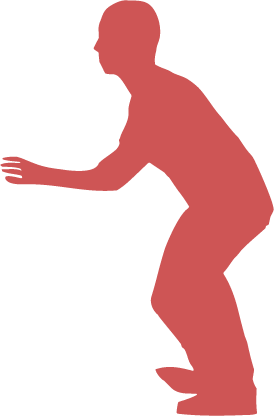 Store 1
Store 2
Store 3
Stock Recall
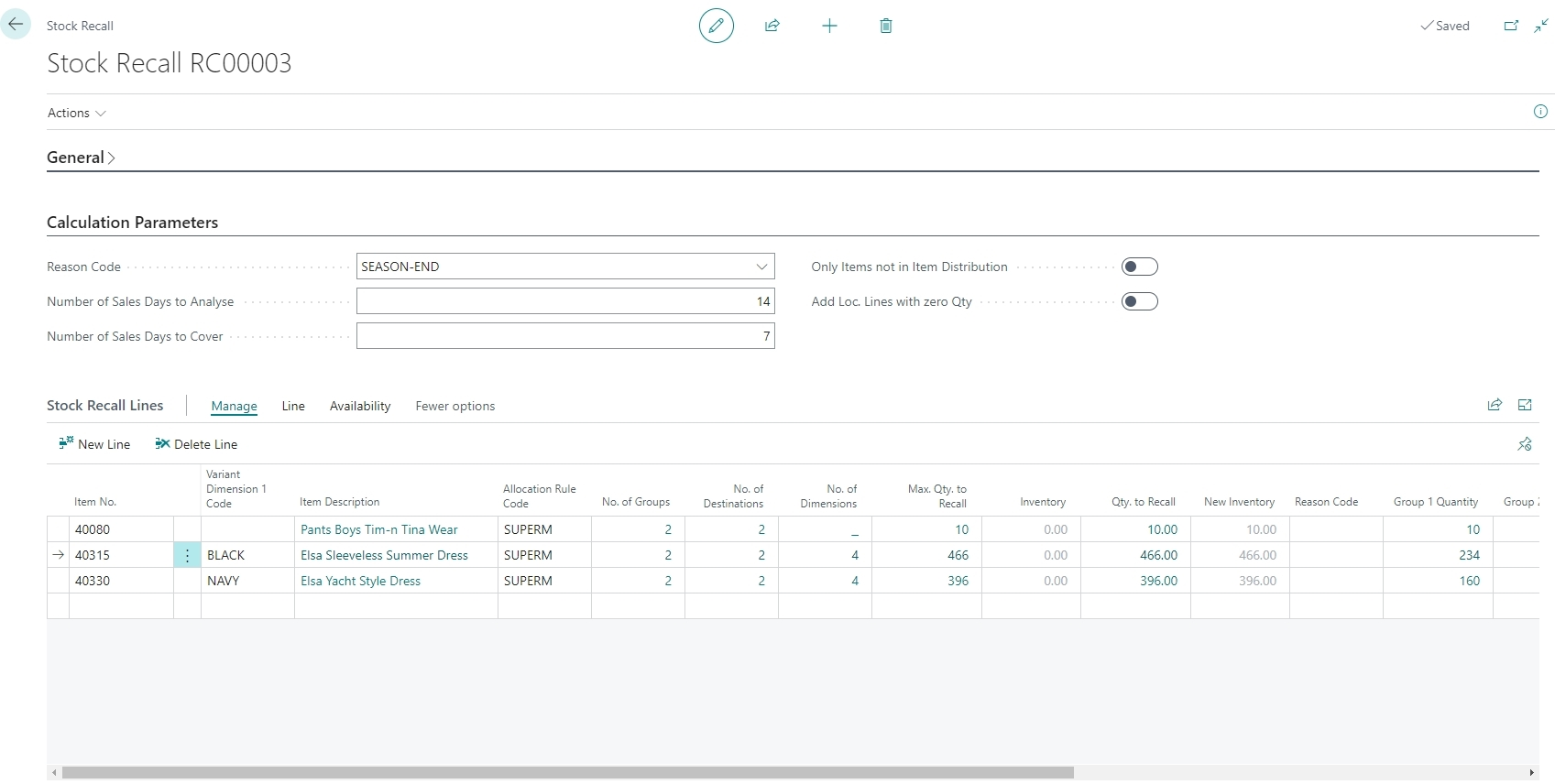 Stock Recall
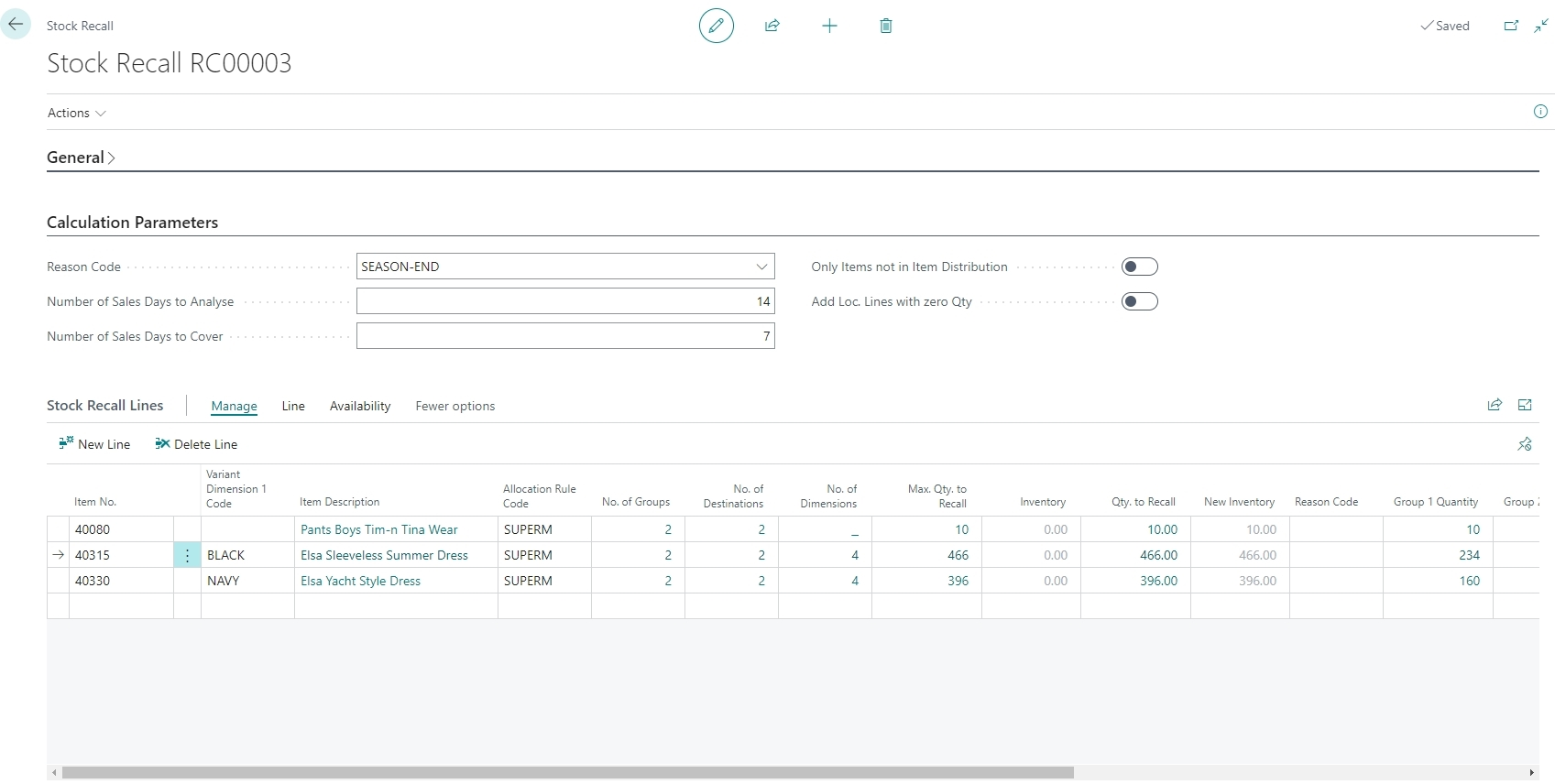 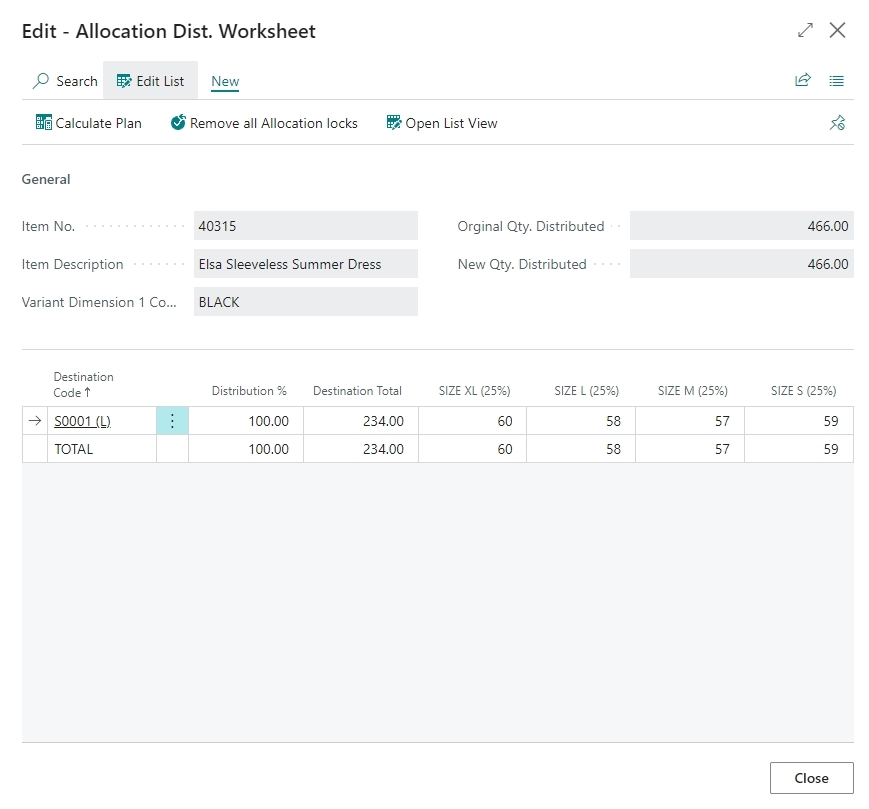 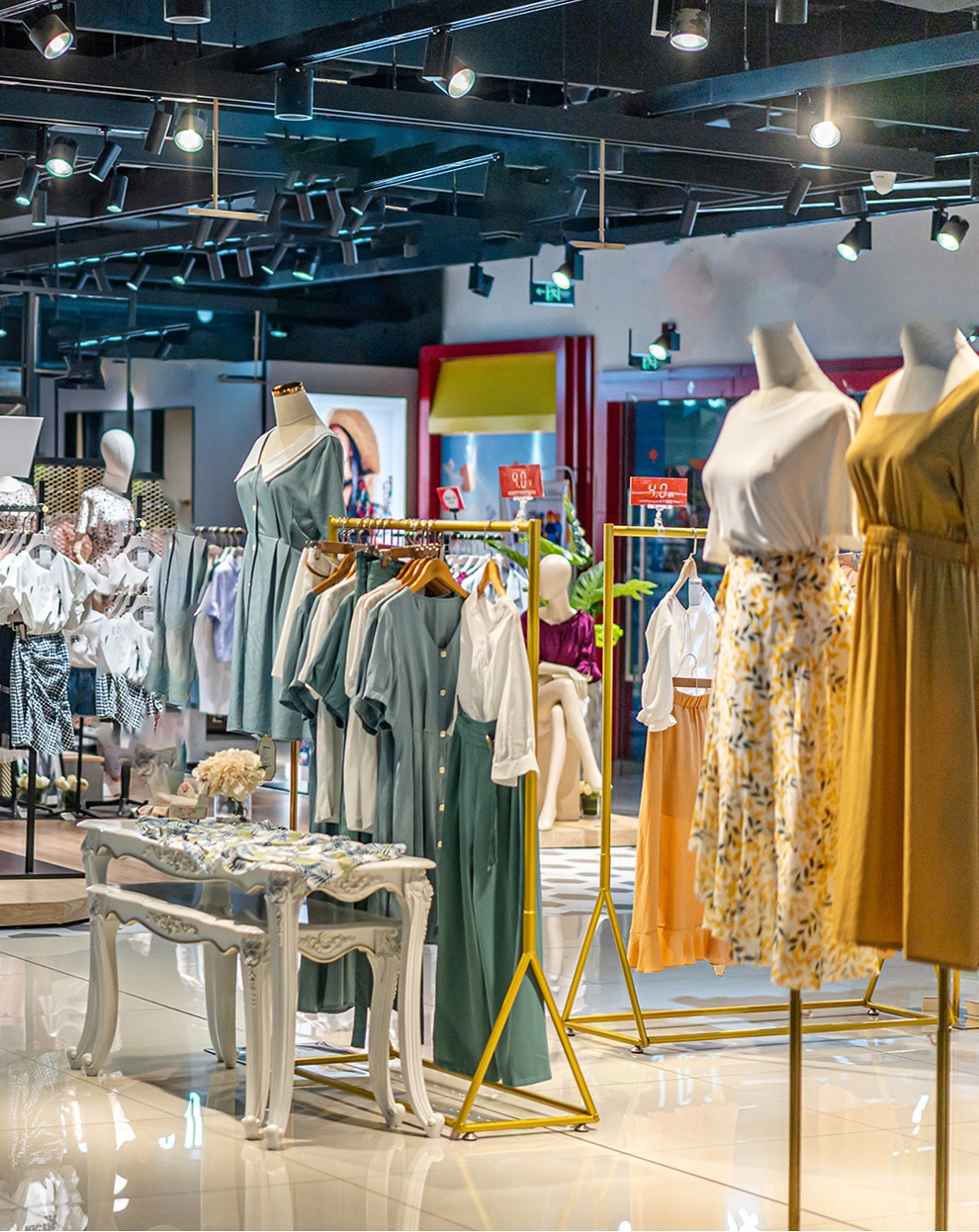 More functionality
Stock Coverage Management
Stock Capacity Management
Item Import
Vendor Performance Measurement

Roadmap
Prepack improvements
Enhanced Season Management
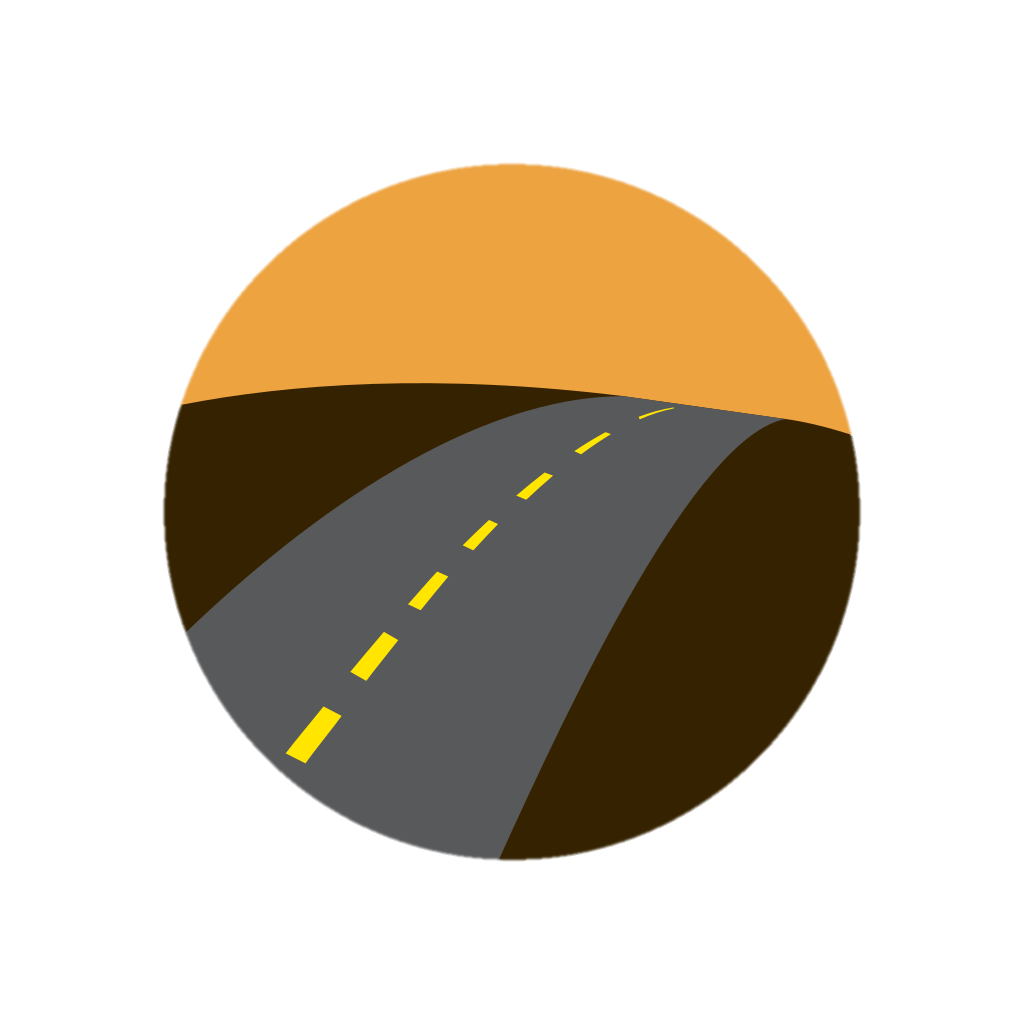 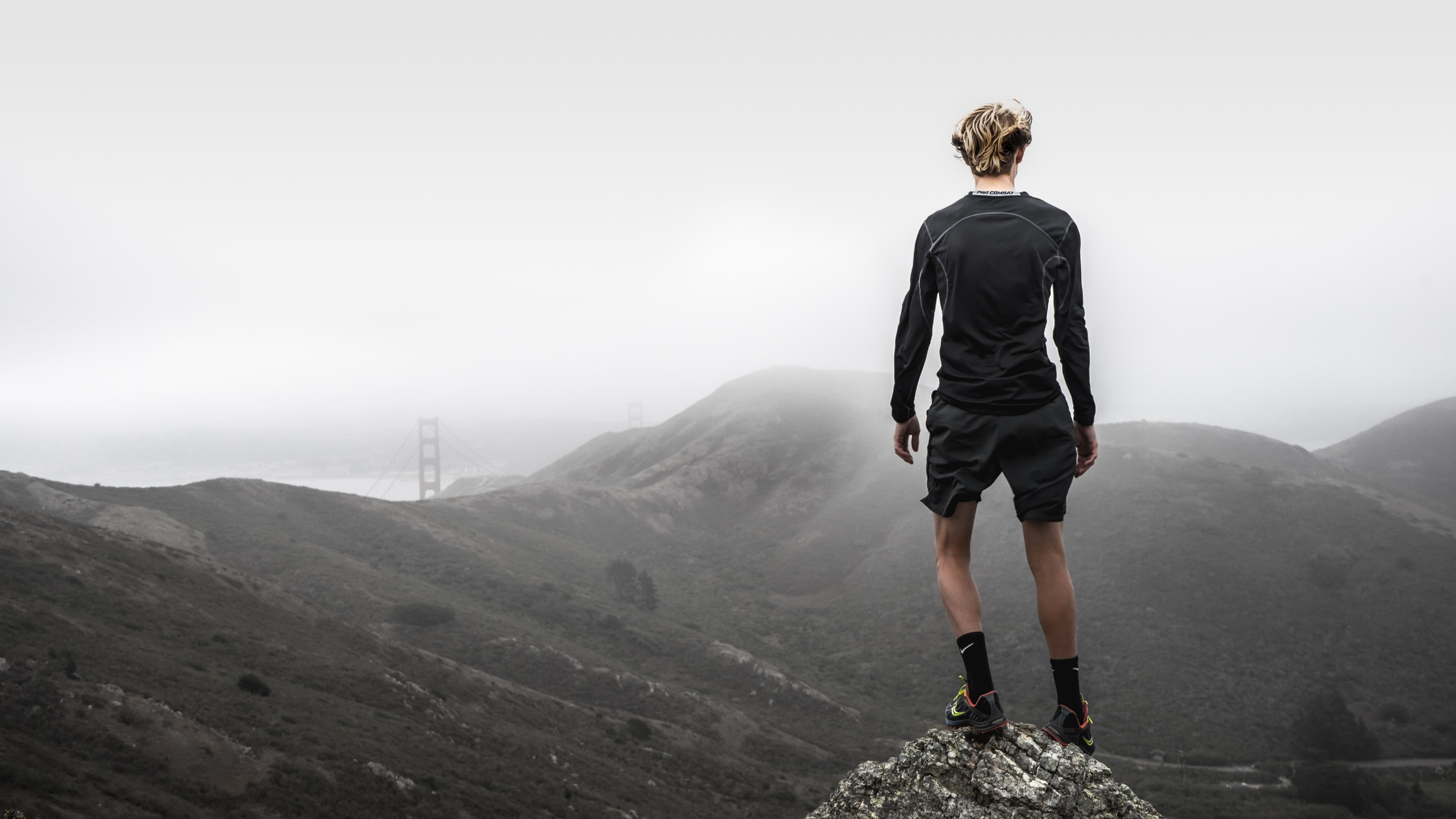 Of course, you can!
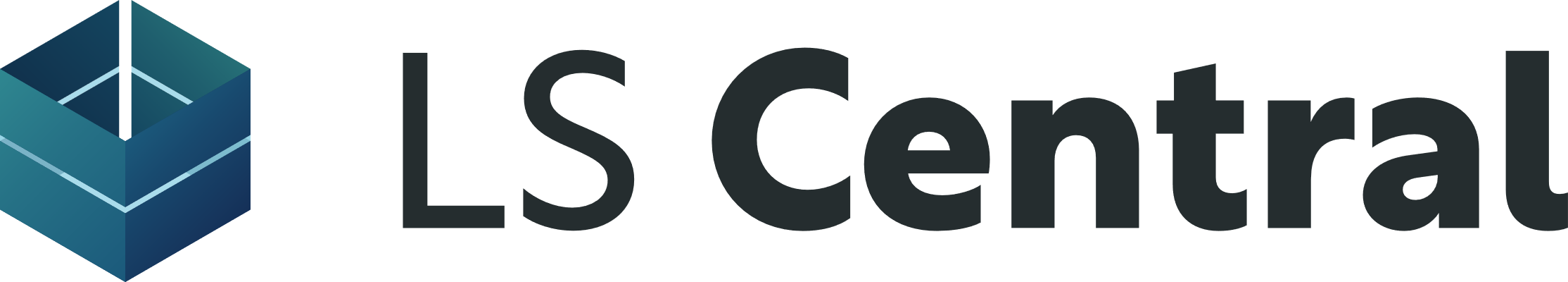 Thank you